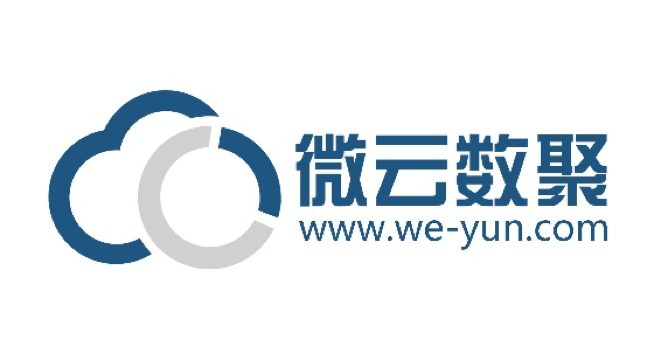 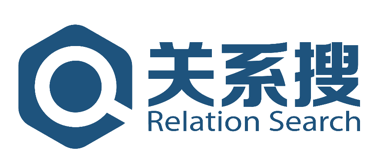 微云数聚（北京）科技有限公司 - 邬瑞文
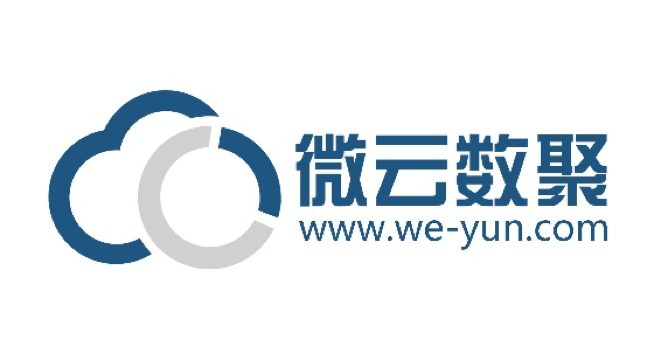 1. 为何要关系搜
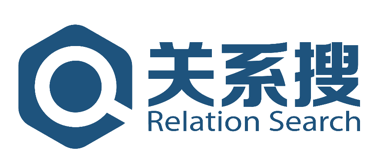 2. 什么是关系搜
3. 如何用关系搜
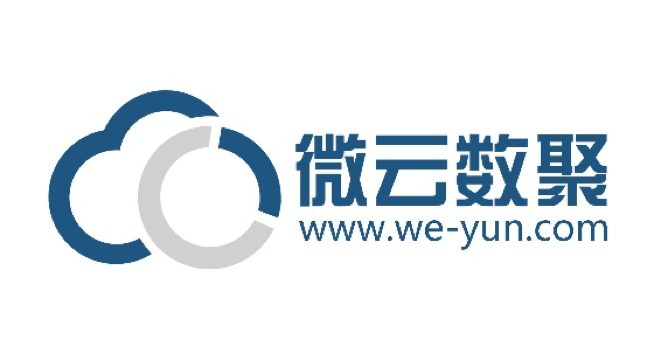 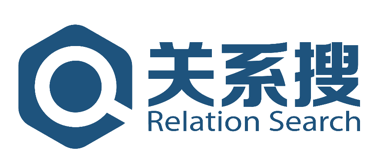 1. 为何要关系搜
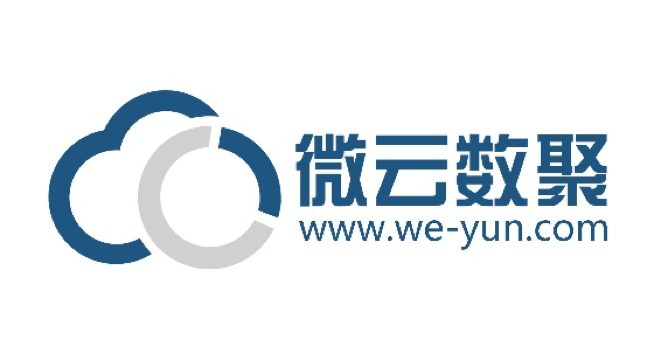 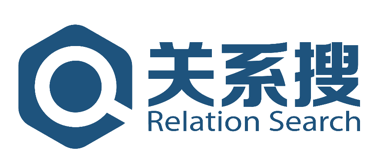 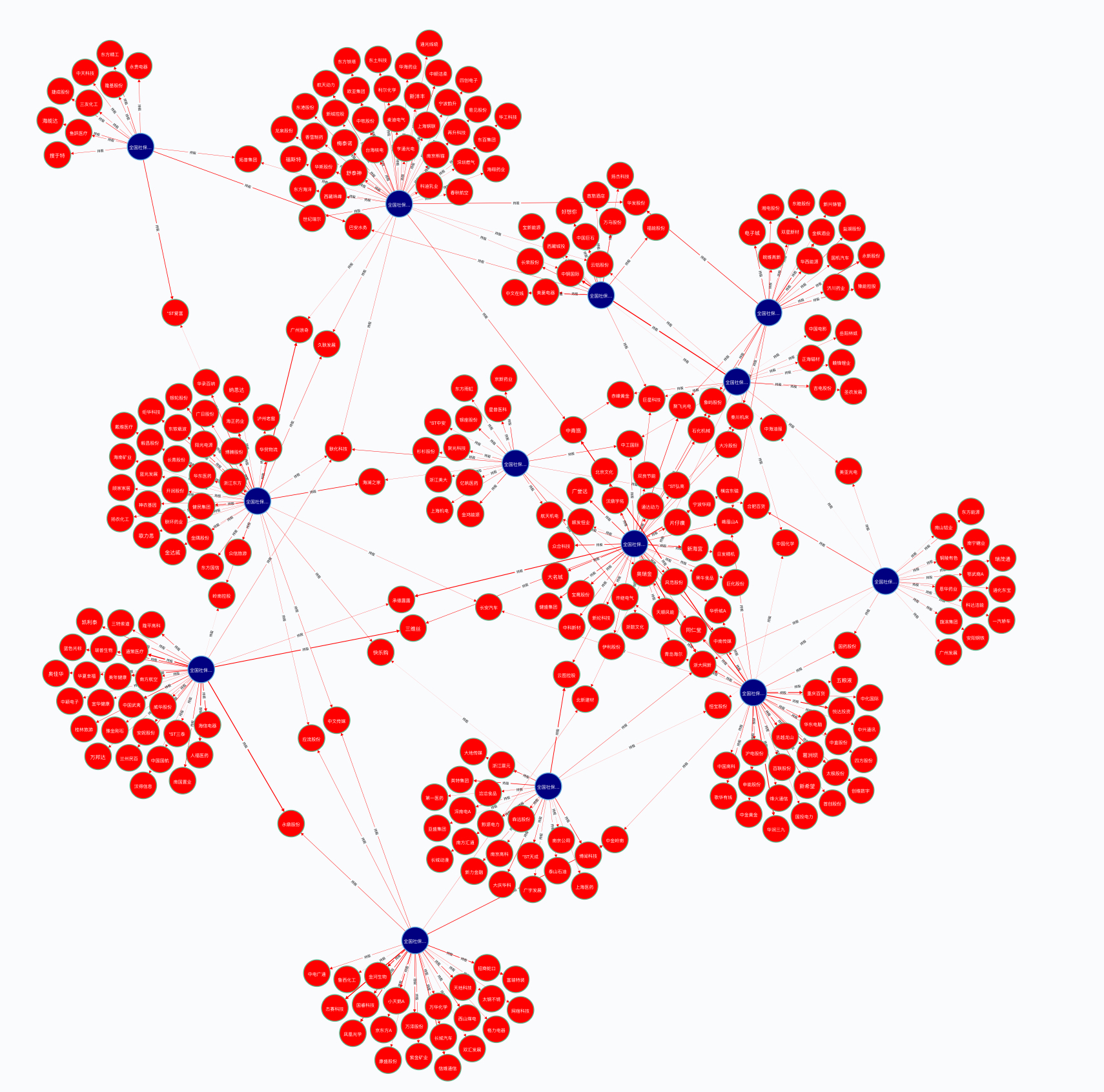 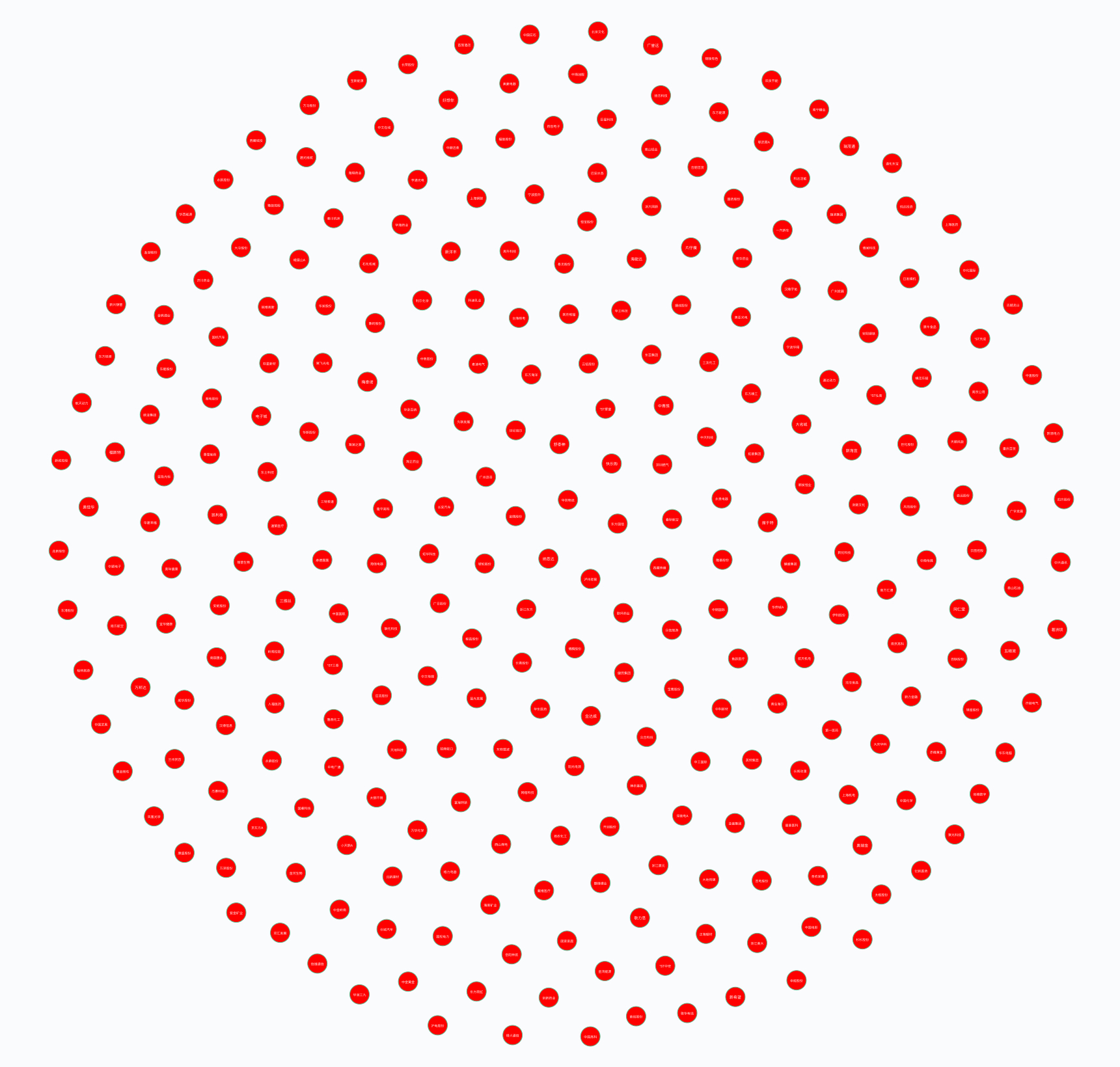 VS
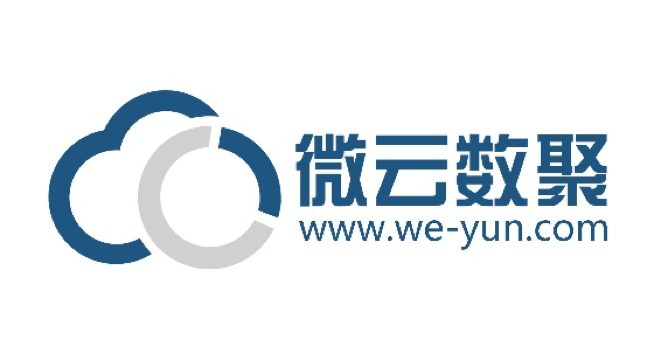 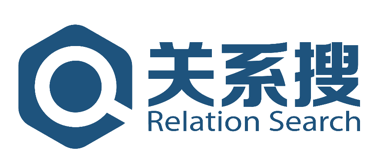 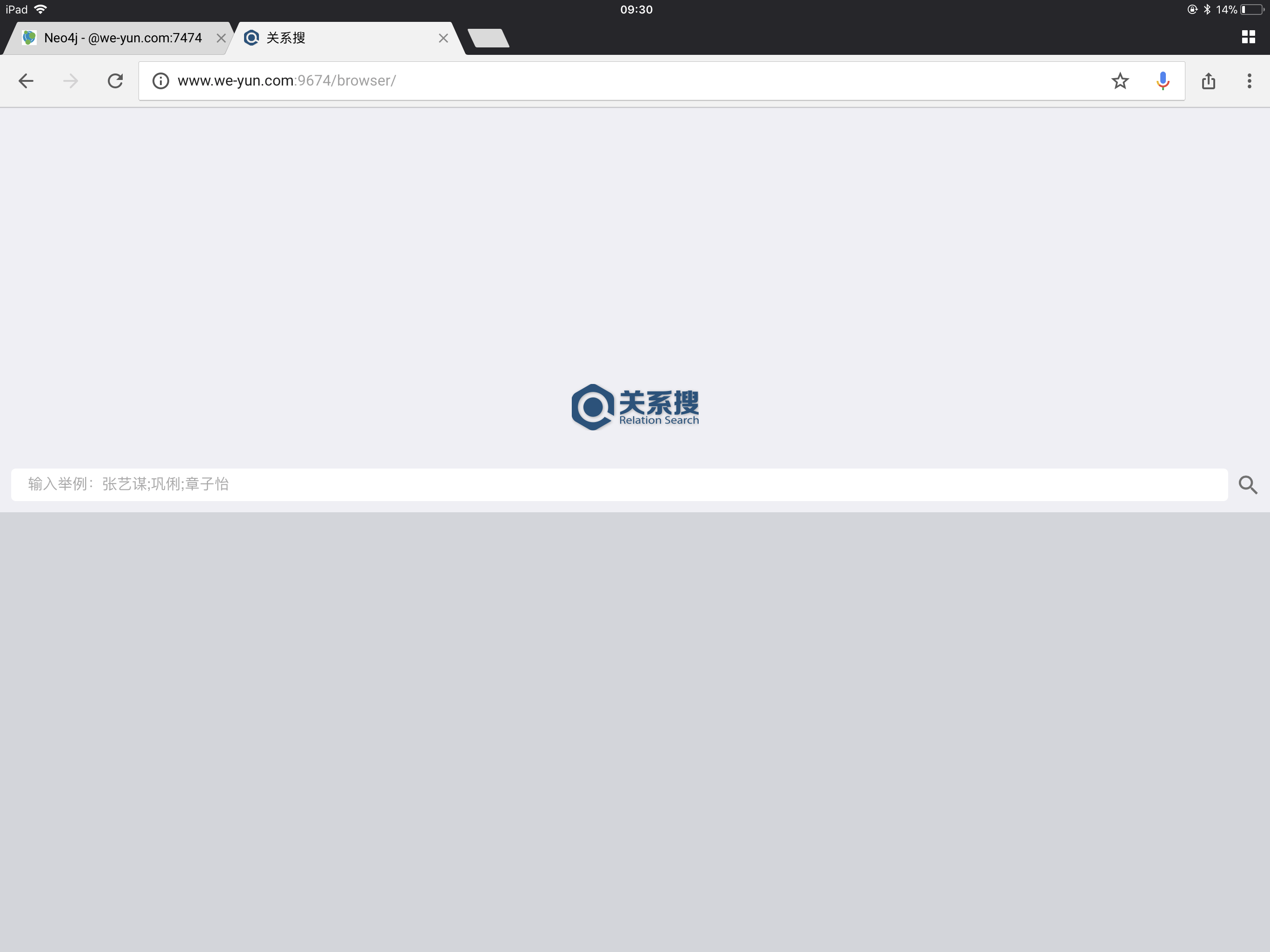 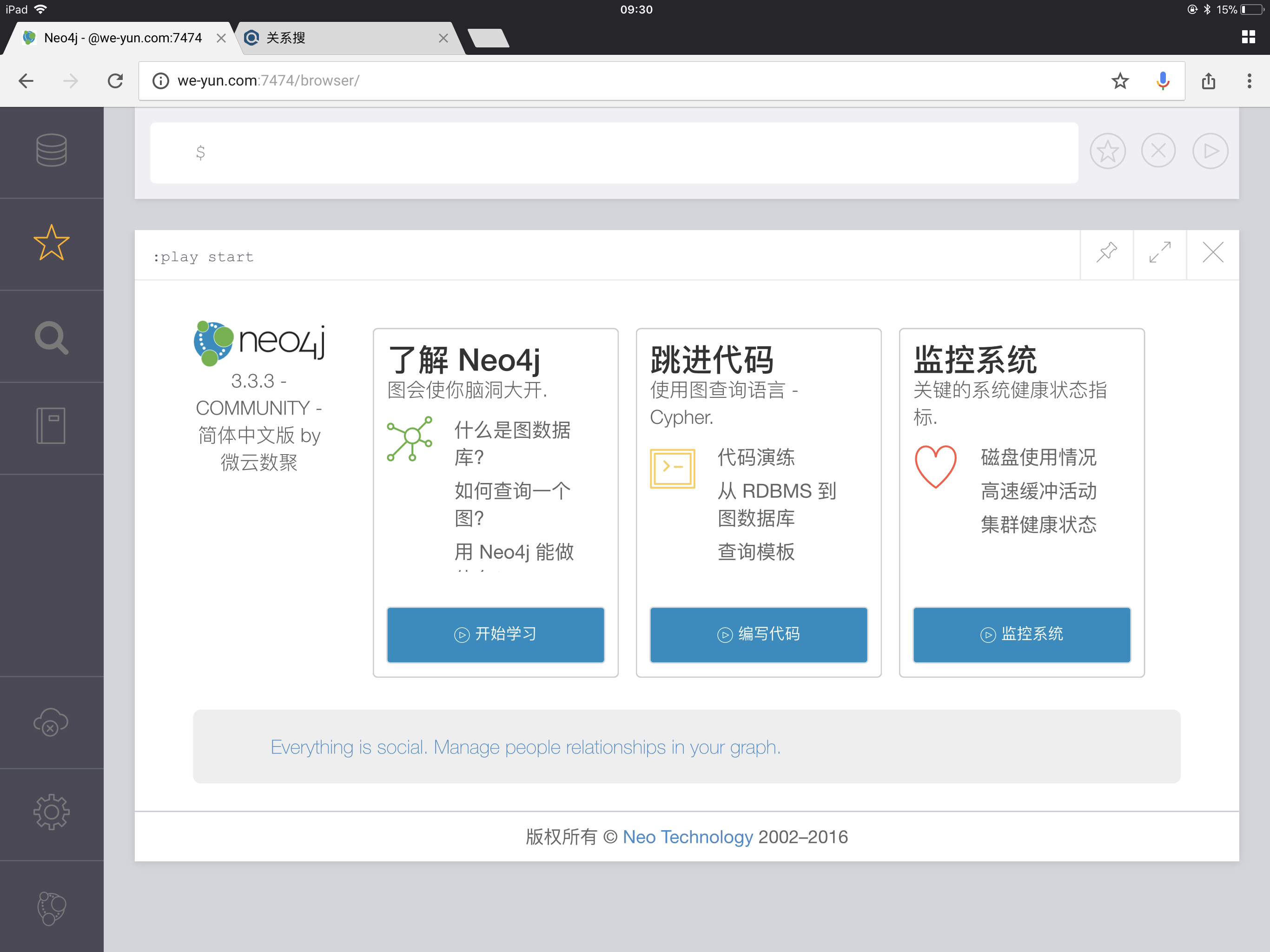 VS
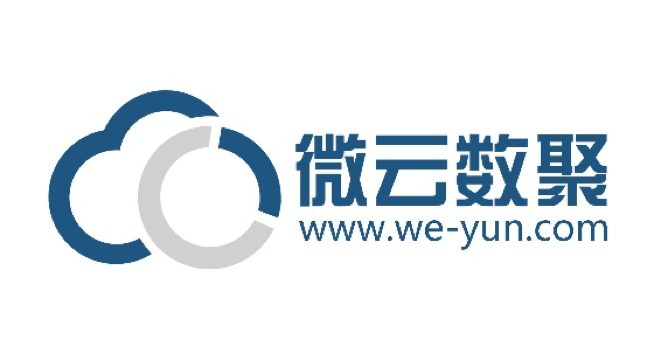 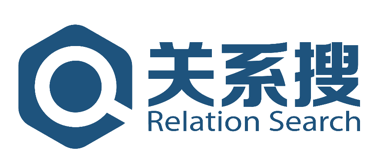 2. 什么是关系搜
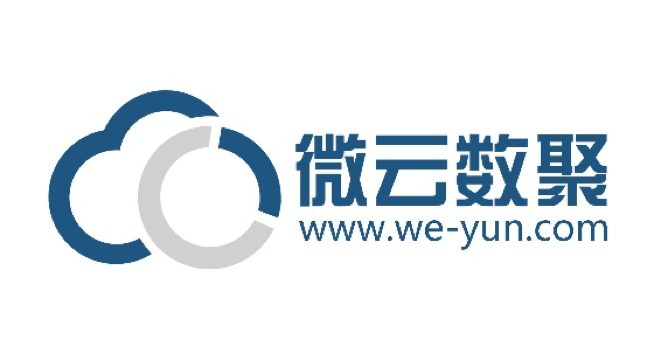 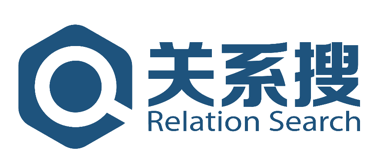 关系搜
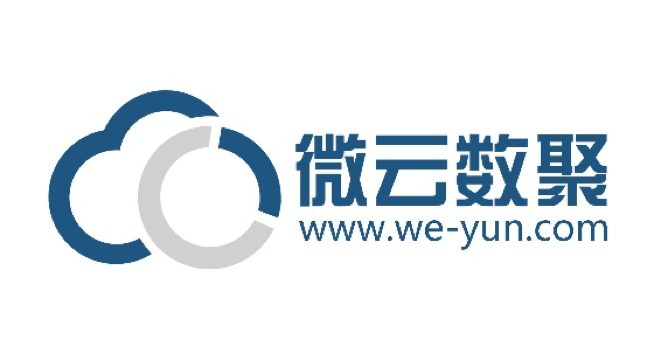 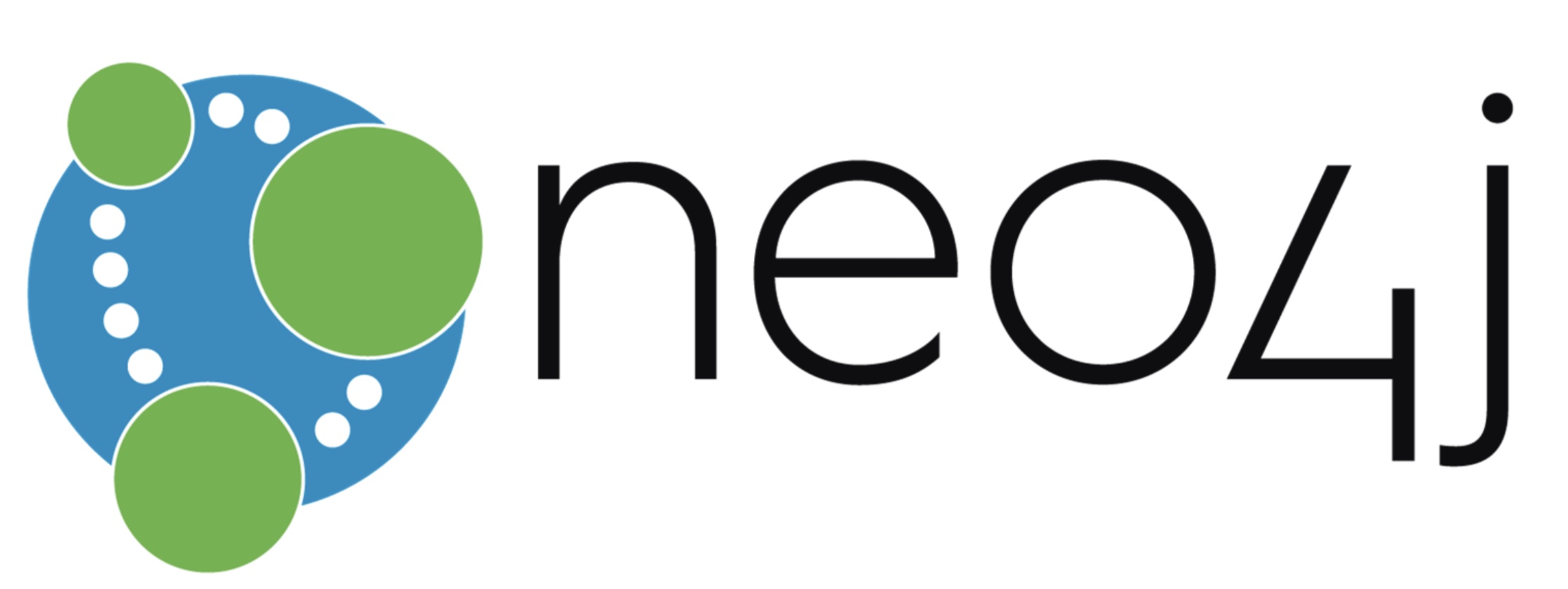 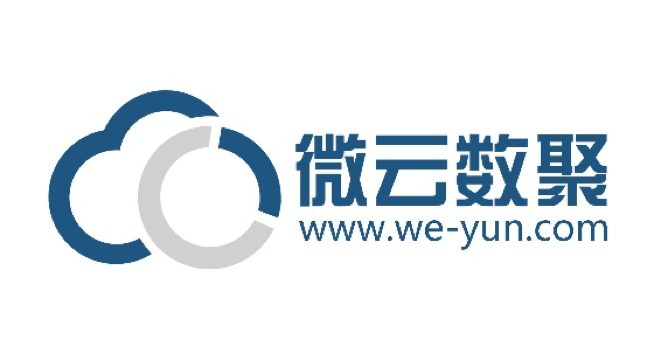 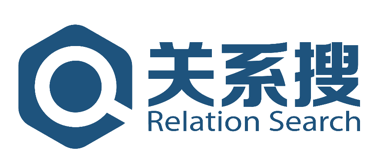 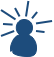 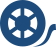 关系搜索
工具
联想：
关键词可分段式联想输入，将关键词组合搜索并比较分析多个对象之间的关系
通用：
可接入任何类型的数据，查询时无需按类型查找
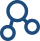 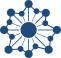 模糊：
无需输入完整的关键词进行查询
多元：
可在同一输入框中同时输入并查询多个对象之间的关系
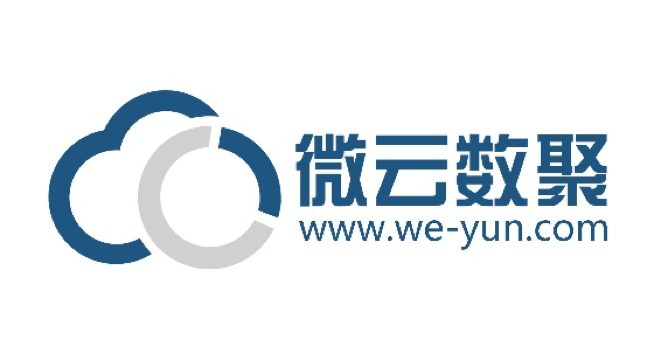 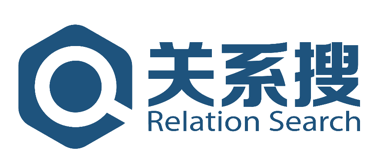 3. 如何用关系搜
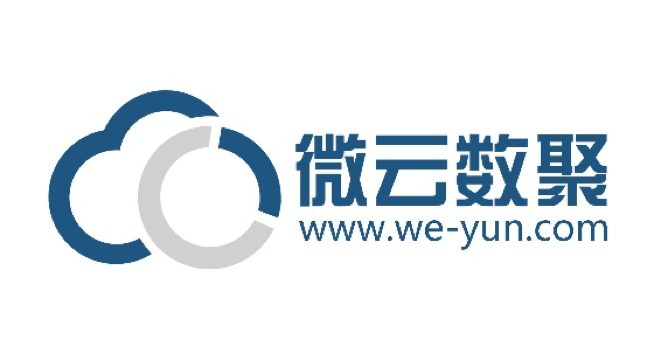 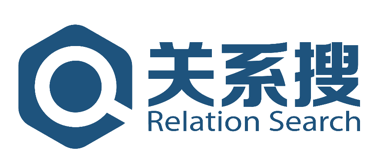 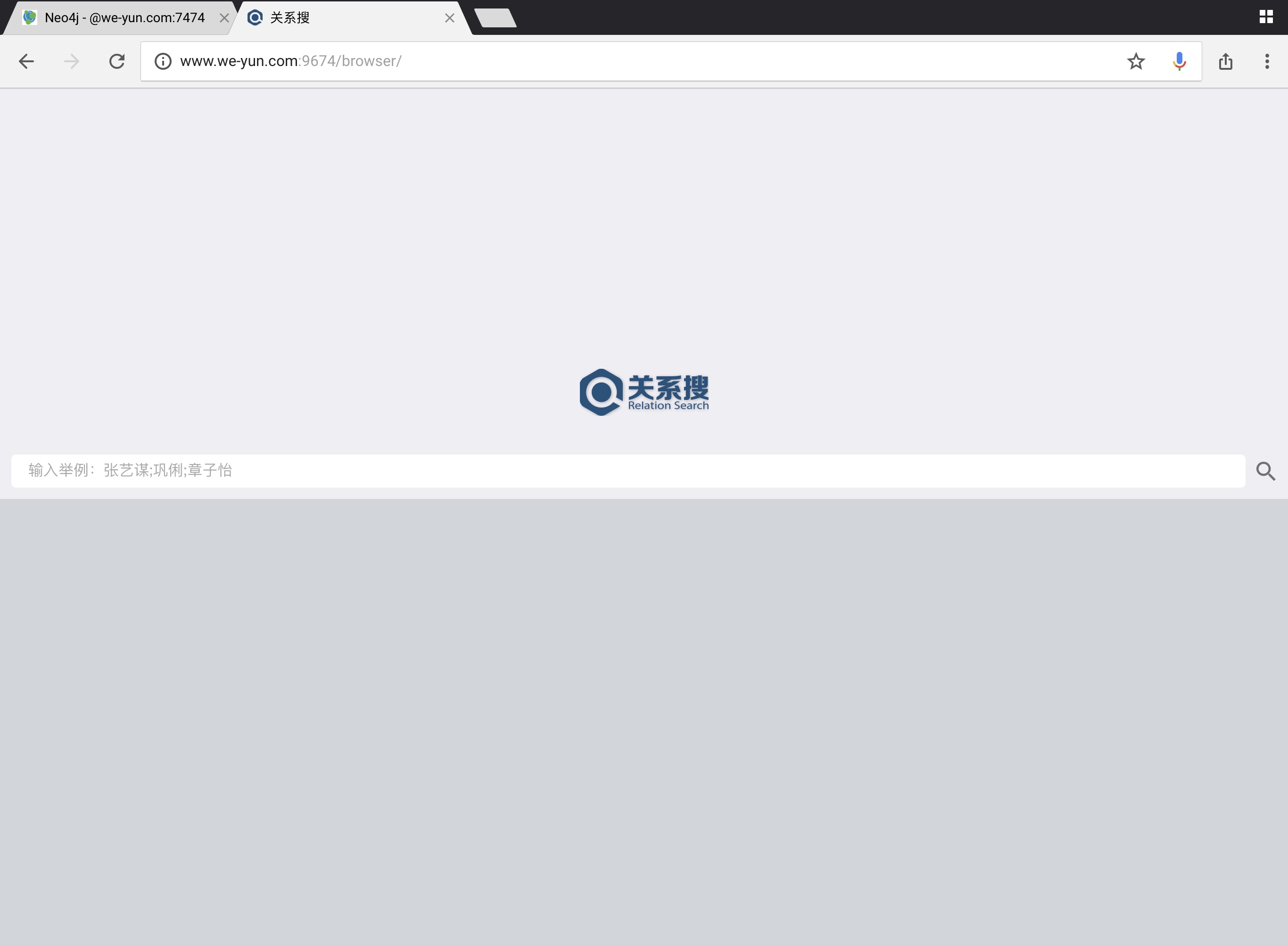 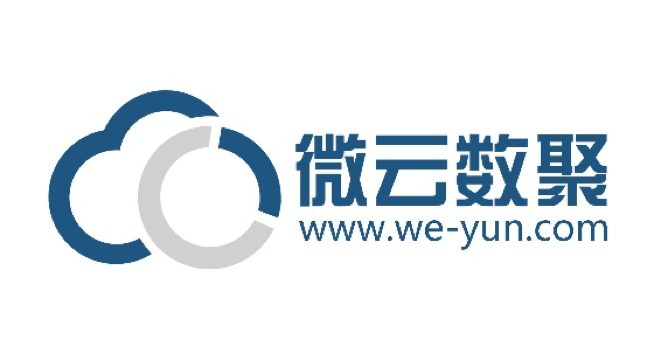 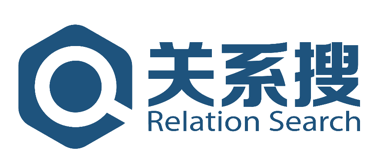 Neo4j - http://www.we-yun.com:7474

关系搜 - http://www.we-yun.com:9474

企业搜 - http://www.we-yun.com:9494

校友搜 - http://www.we-yun.com:9574

股票搜 - http://www.we-yun.com:9674

三板搜 - http://www.we-yun.com:9774

影视搜 - http://movies.we-yun.com
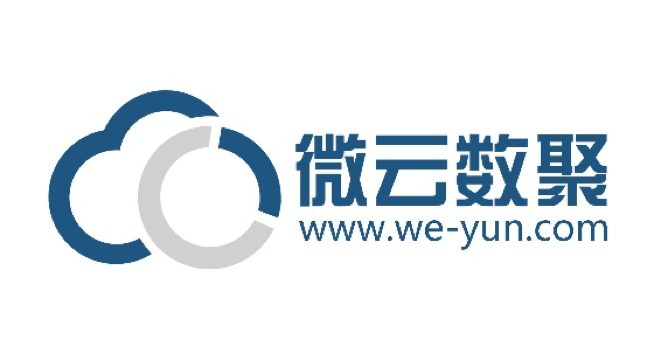 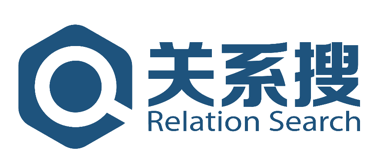 🖥
💻
📱
⌚️
+
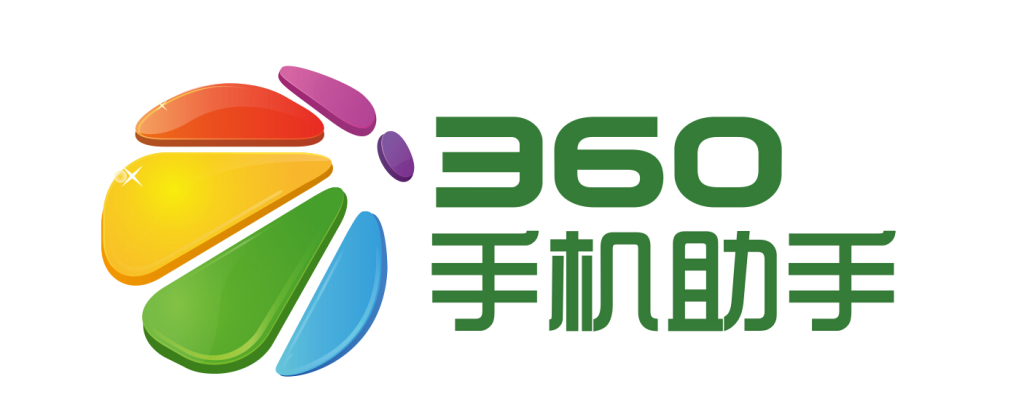 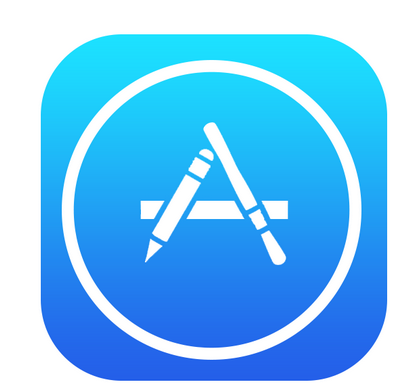 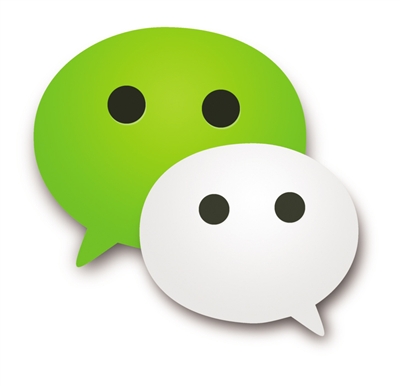 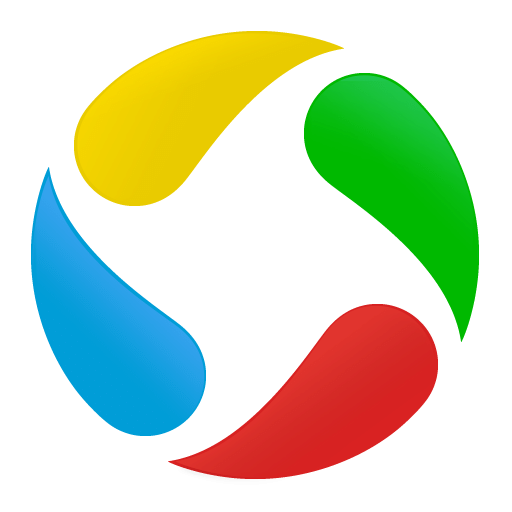 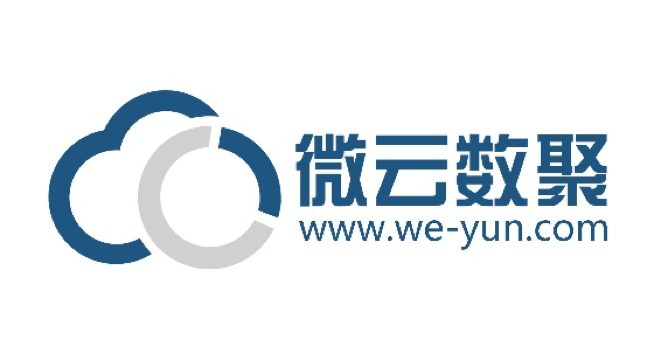 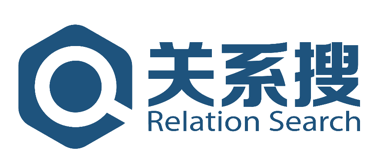 非常感谢！！！